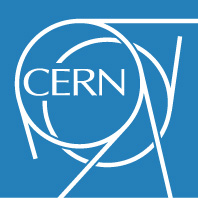 Update of the SPS transverse impedance model
C. Zannini, G. Rumolo, B. Salvant

Acknowledgments: H. Bartosik, O.Berrig, G. Iadarola, W. Hofle, E. Métral, N. Mounet, V.G. Vaccaro, Jose E. Varela
Overview
SPS transverse impedance model
Broadband impedance of step transitions
Future update of the model
Summary
SPS transverse impedance model
Elements included in the database:
Realistic model that takes into account the different SPS vacuum chambers weighted by the respective length and beta function. Also the iron in the magnets is taken into account
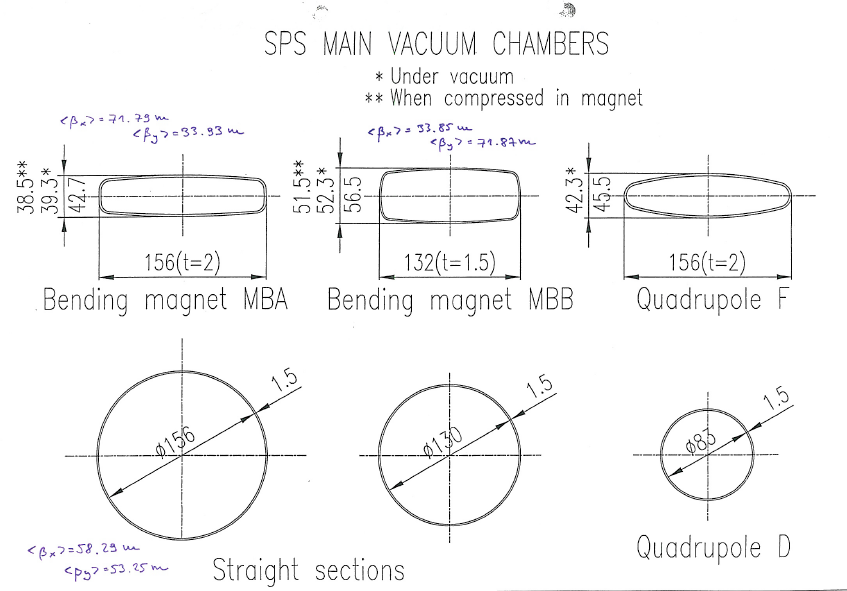 Beam pipe
[Speaker Notes: Specificare che la cavita’ e’ quella a 200 MHz]
SPS transverse impedance model:wall impedance
Horizontal SPS Wall impedance
Horizontal driving and detuning are opposite in sign
SPS transverse impedance model: wall impedance
Vertical SPS Wall impedance
SPS transverse impedance model
Elements included in the database:
Realistic model that takes into account the different SPS vacuum chambers weighted by the respective length and beta function. Also the iron in the magnets is taken into account  
19 kickers (CST 3D simulations)
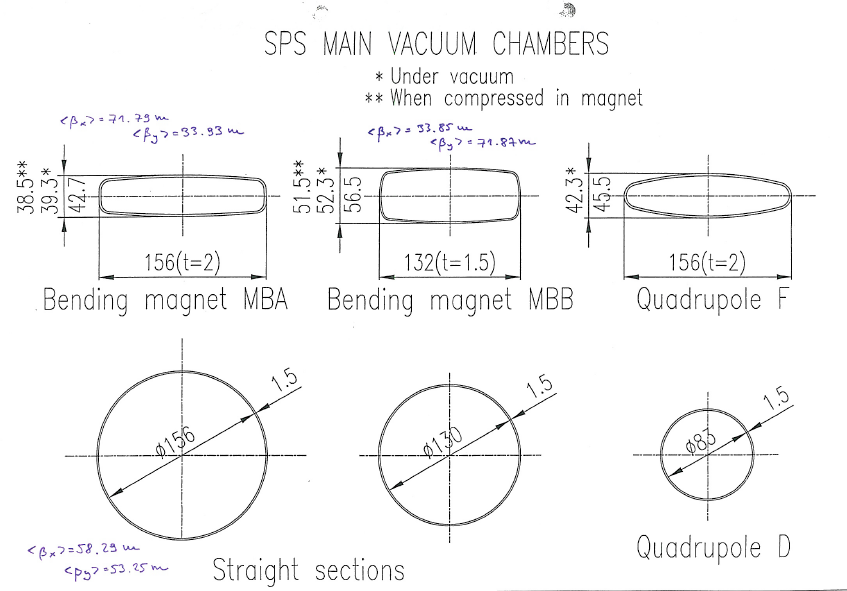 Beam pipe
Kickers
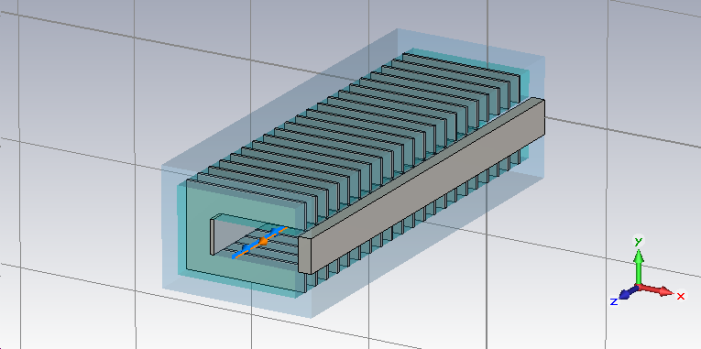 [Speaker Notes: Specificare che la cavita’ e’ quella a 200 MHz]
SPS transverse impedance model:kicker impedance
Horizontal SPS kicker impedance
Peak due to the serigraphy
SPS transverse impedance model:kicker impedance
Vertical SPS kicker impedance
Peak due to the serigraphy
Evolution of the extraction kickers in the SPS
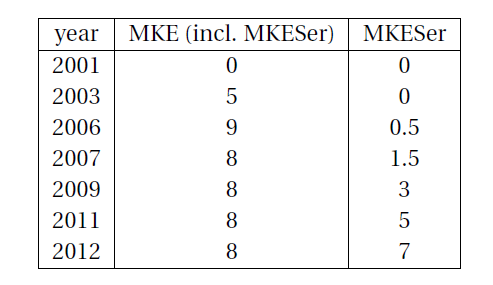 2014			8			8
Post-LS1
[Speaker Notes: Slide solo tabella storia]
SPS transverse impedance model
Elements included in the database:
Realistic model that takes into account the different SPS vacuum chambers weighted by the respective length and beta function. Also the iron in the magnets is taken into account  
19 kickers (CST 3D simulations)
106 BPHs (CST 3D simulations)
96 BPVs (CST 3D simulations)
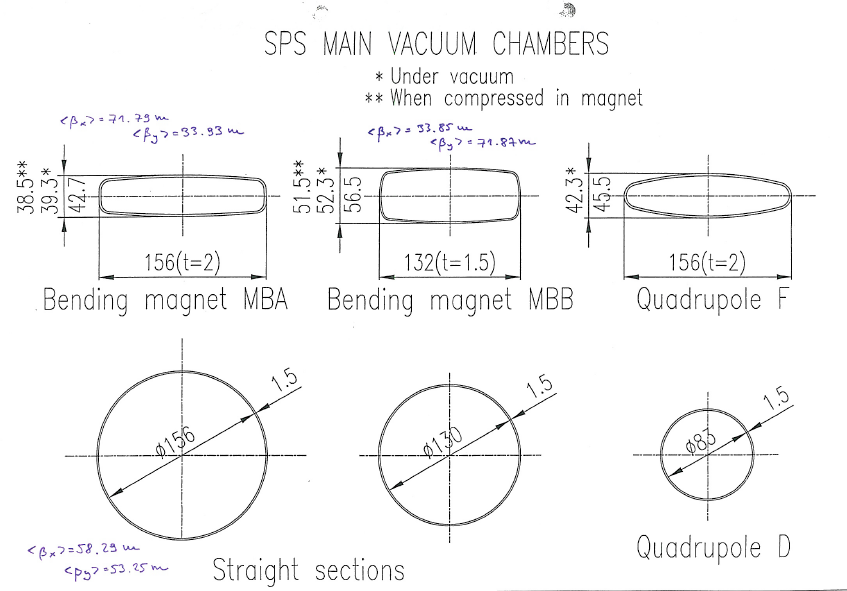 BPV
BPH
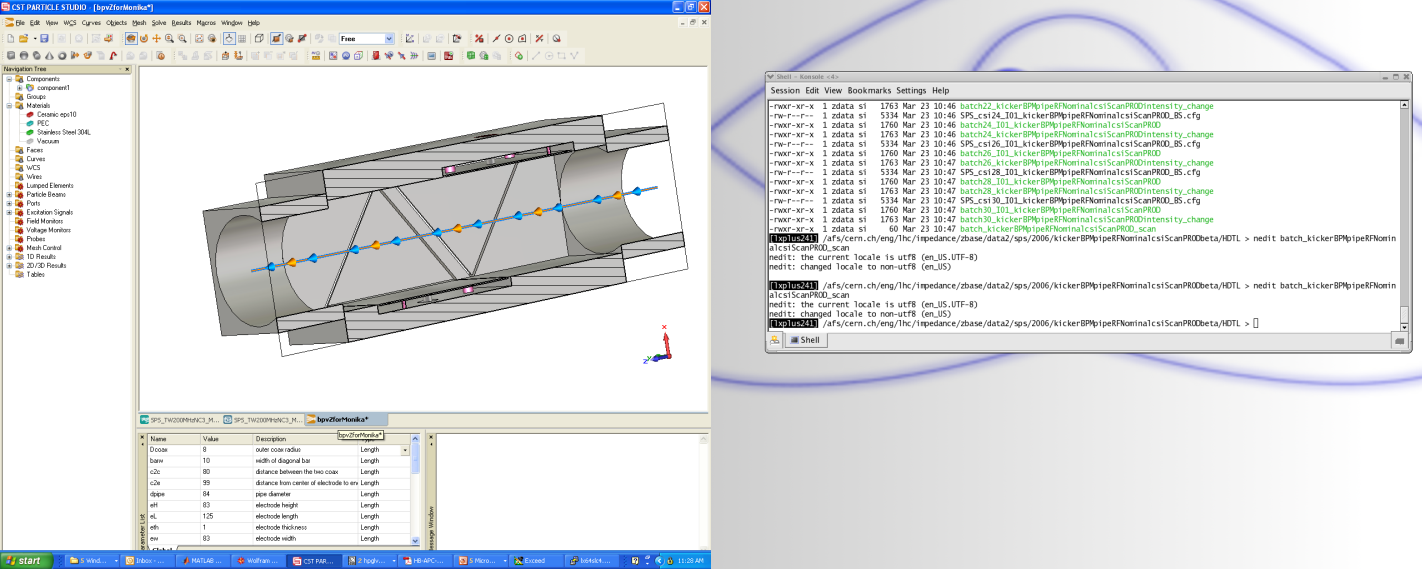 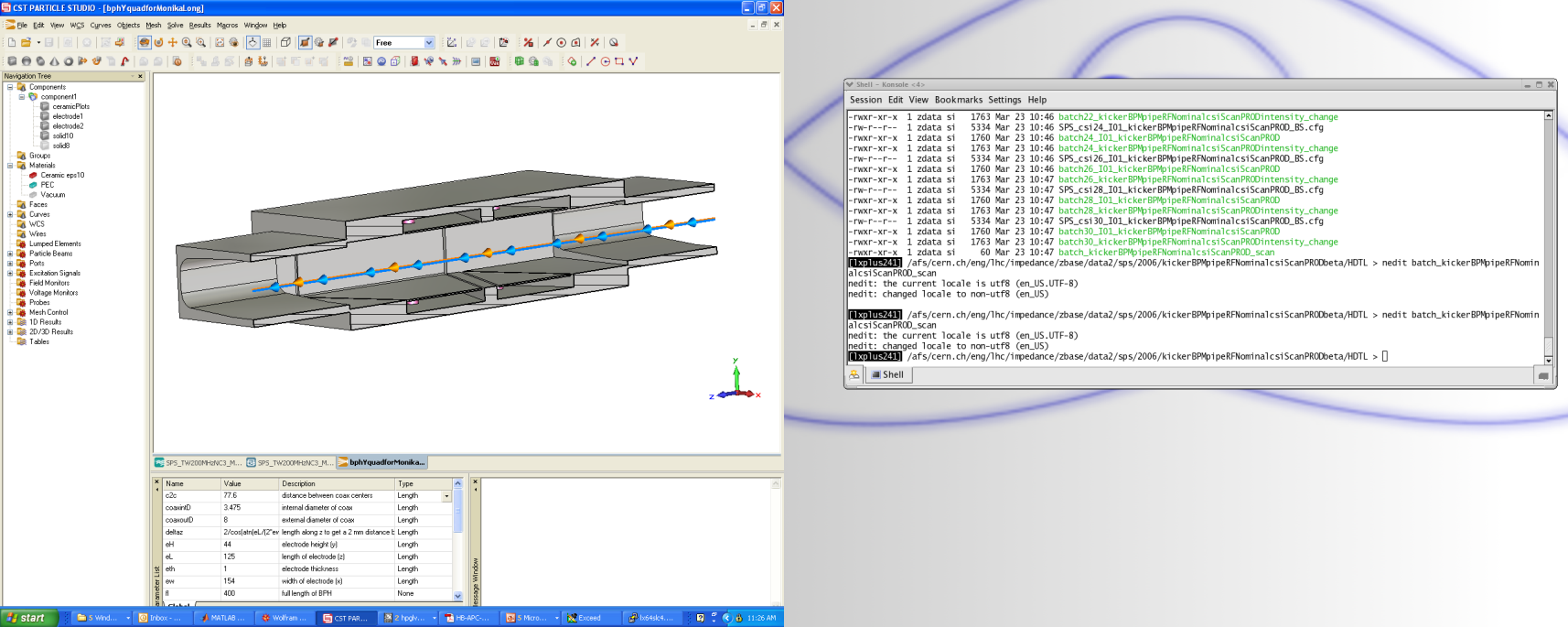 Beam pipe
Kickers
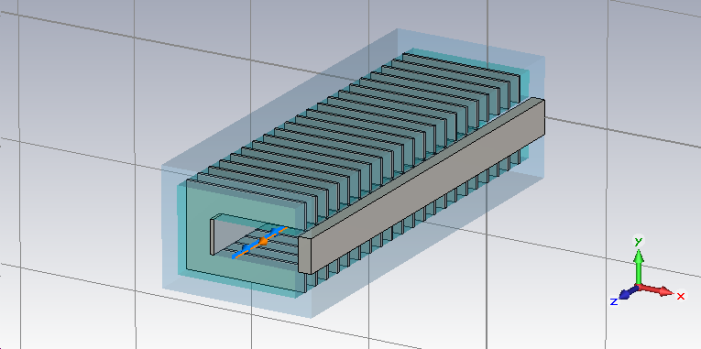 [Speaker Notes: Specificare che la cavita’ e’ quella a 200 MHz]
SPS transverse impedance model:BPMs impedance
Horizontal SPS BPMs impedance
Horizontal driving and detuning are about opposite in sign
SPS transverse impedance model:BPMs impedance
Vertical SPS BPMs impedance
Below 3% of the total SPS impedance
SPS transverse impedance model
Elements included in the database:
Realistic model that takes into account the different SPS vacuum chambers weighted by the respective length and beta function. Also the iron in the magnets is taken into account  
19 kickers (CST 3D simulations)
106 BPHs (CST 3D simulations)
96 BPVs (CST 3D simulations)
200 MHz cavities without couplers (CST 3D simulations) 
800 MHz cavities without couplers (CST 3D simulations)
Enamel flanges (CST 3D simulations)
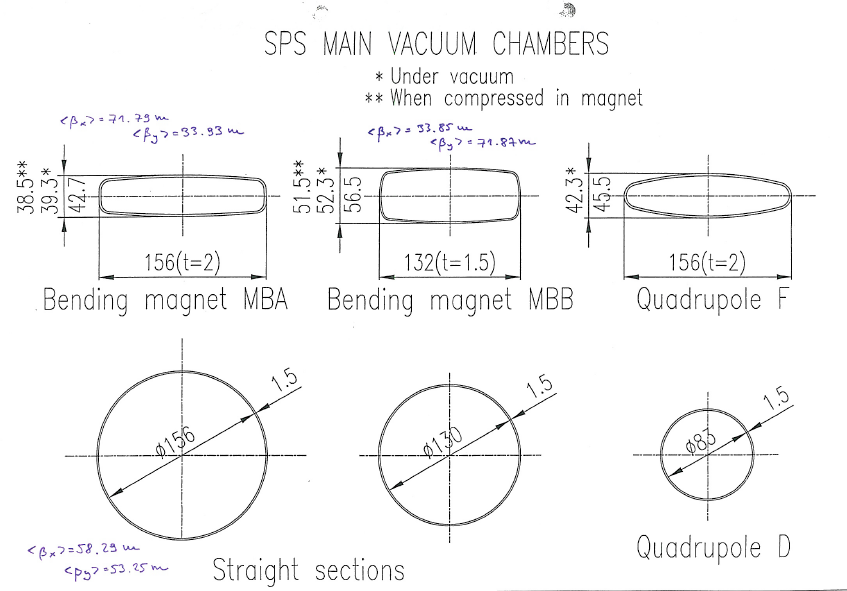 Enamel flanges
BPV
BPH
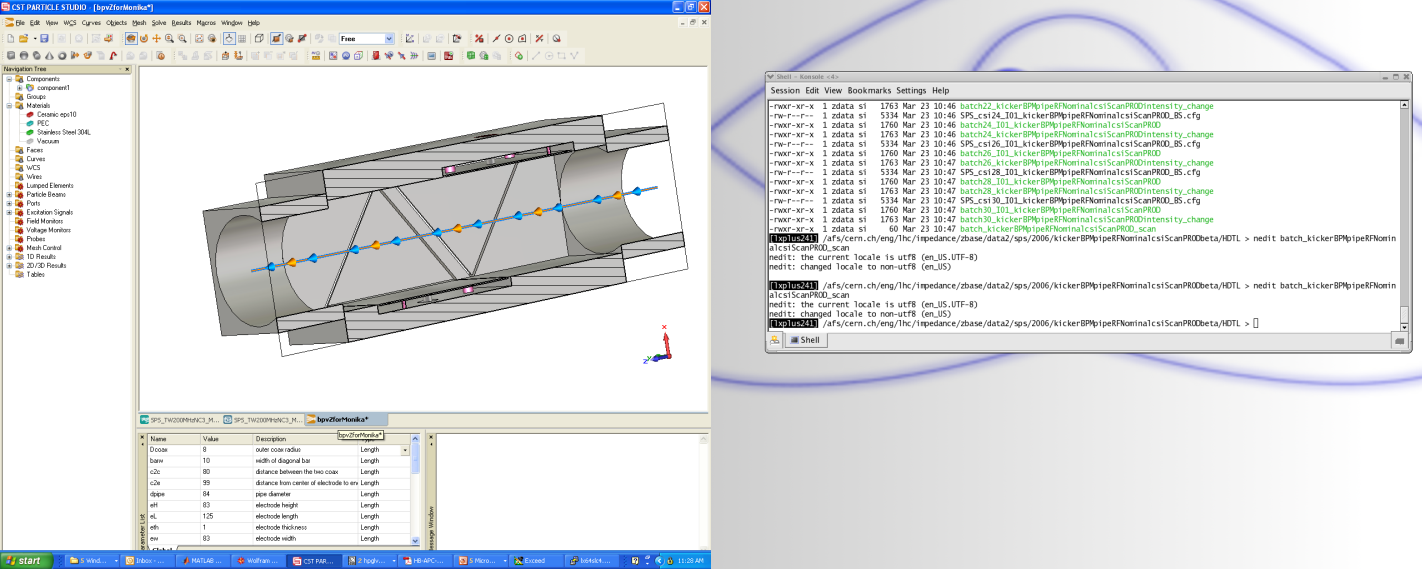 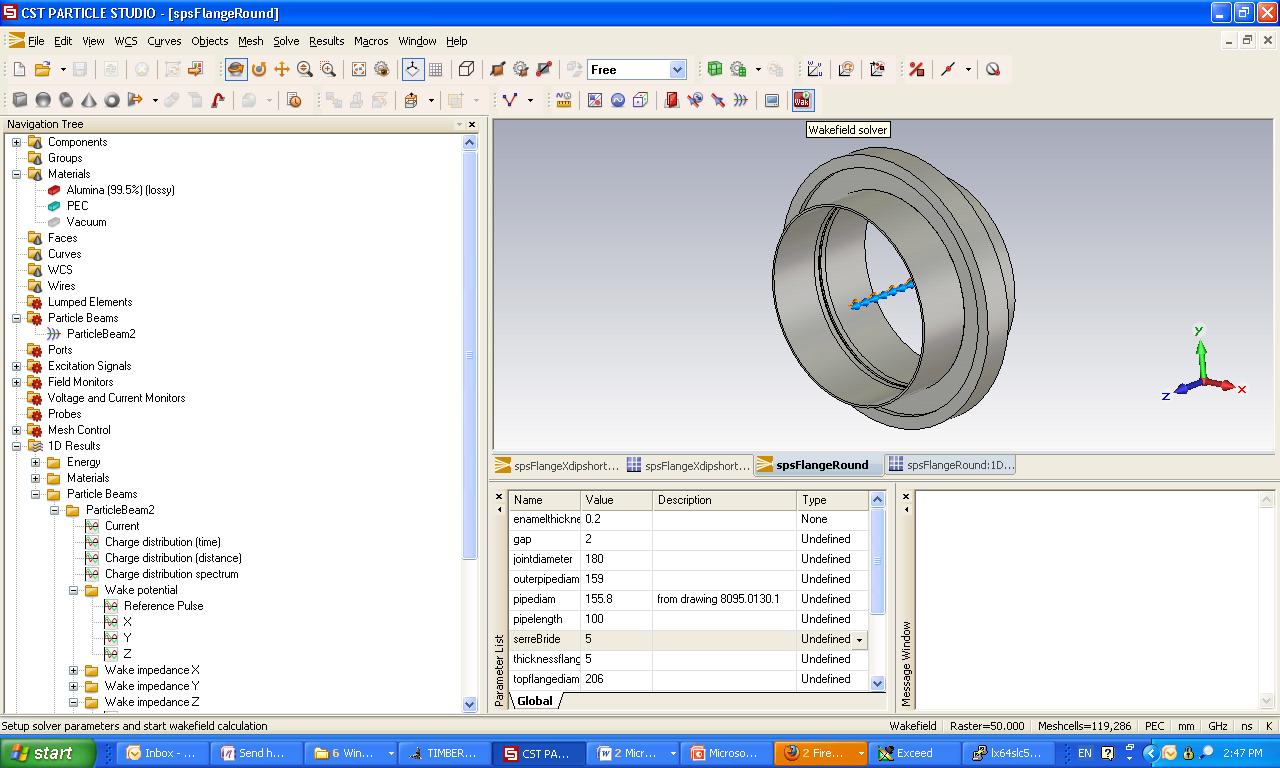 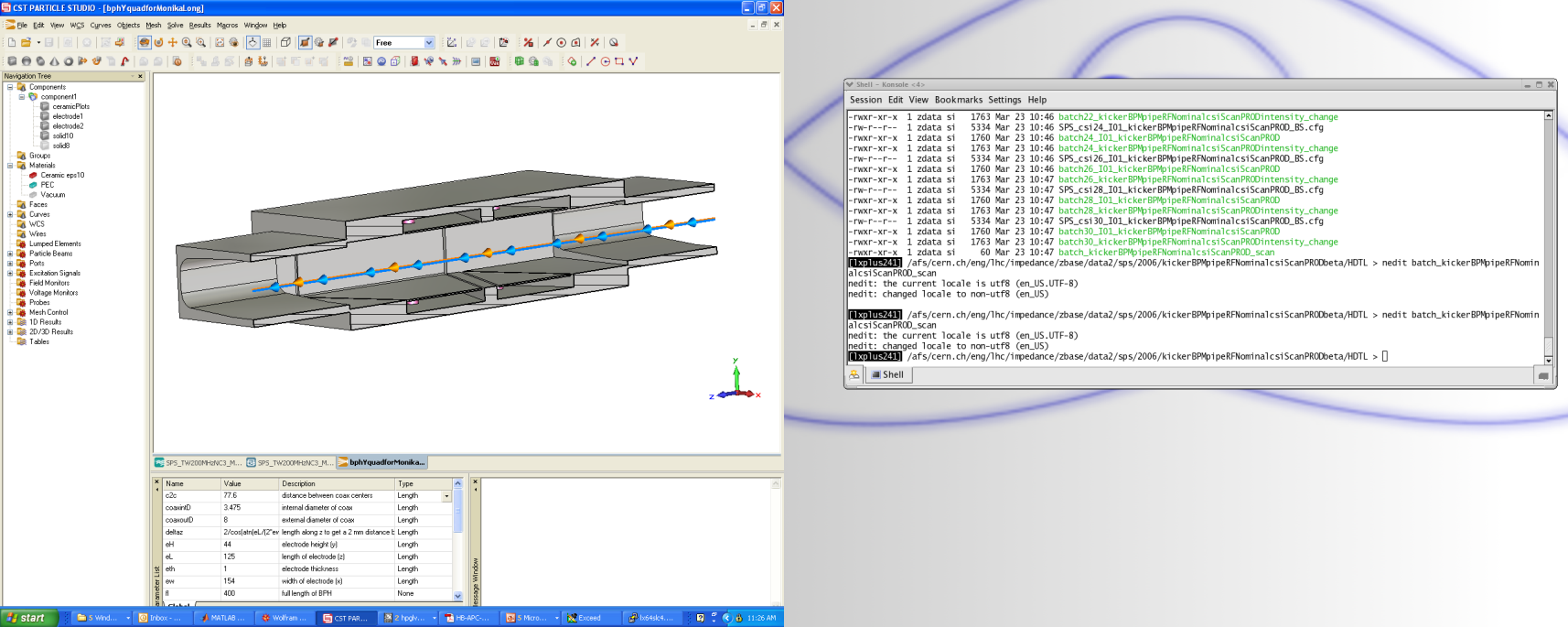 TW 200MHz and 800MHz
Beam pipe
Kickers
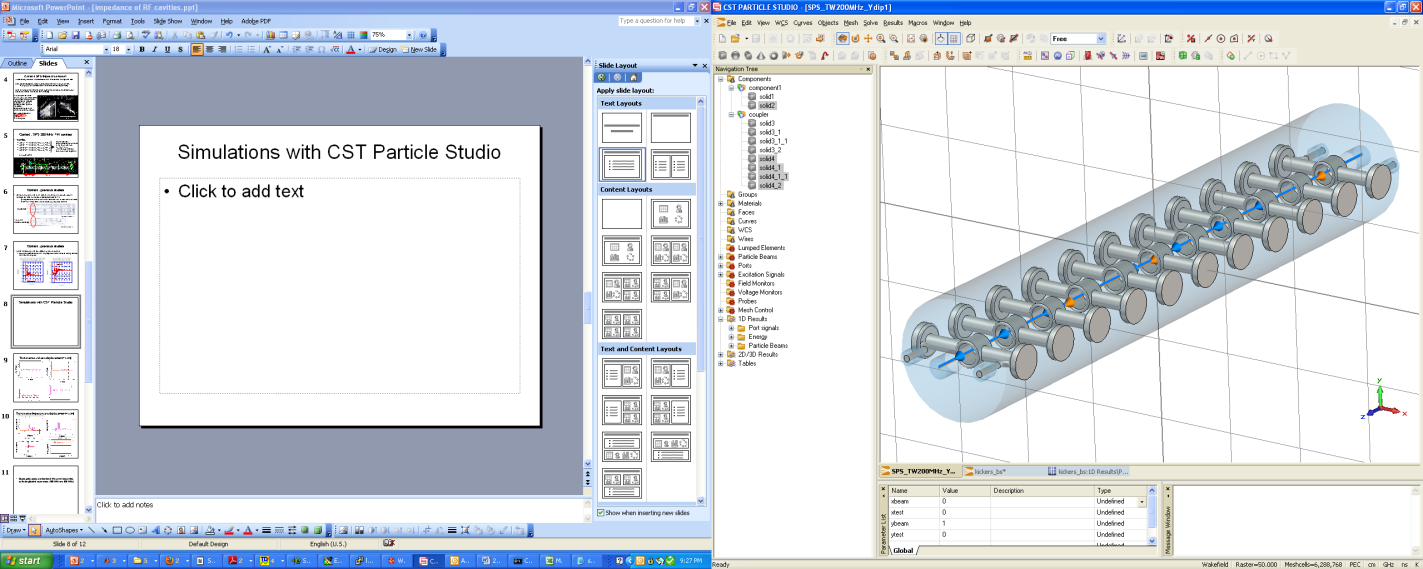 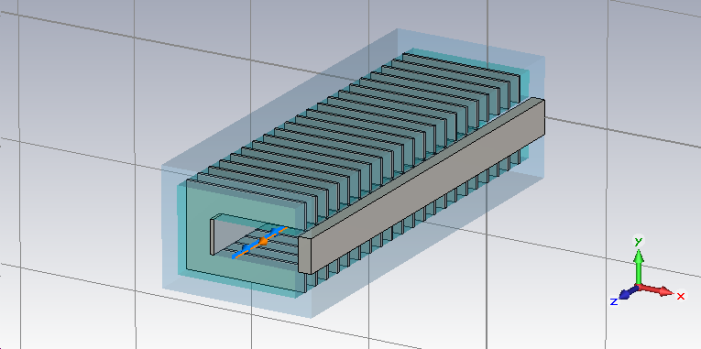 [Speaker Notes: Specificare che la cavita’ e’ quella a 200 MHz]
SPS transverse impedance model:cavities impedance
Horizontal SPS cavities impedance
SPS transverse impedance model:cavities impedance
Vertical SPS cavities impedance
Below 3% of the total SPS impedance
SPS horizontal impedance model
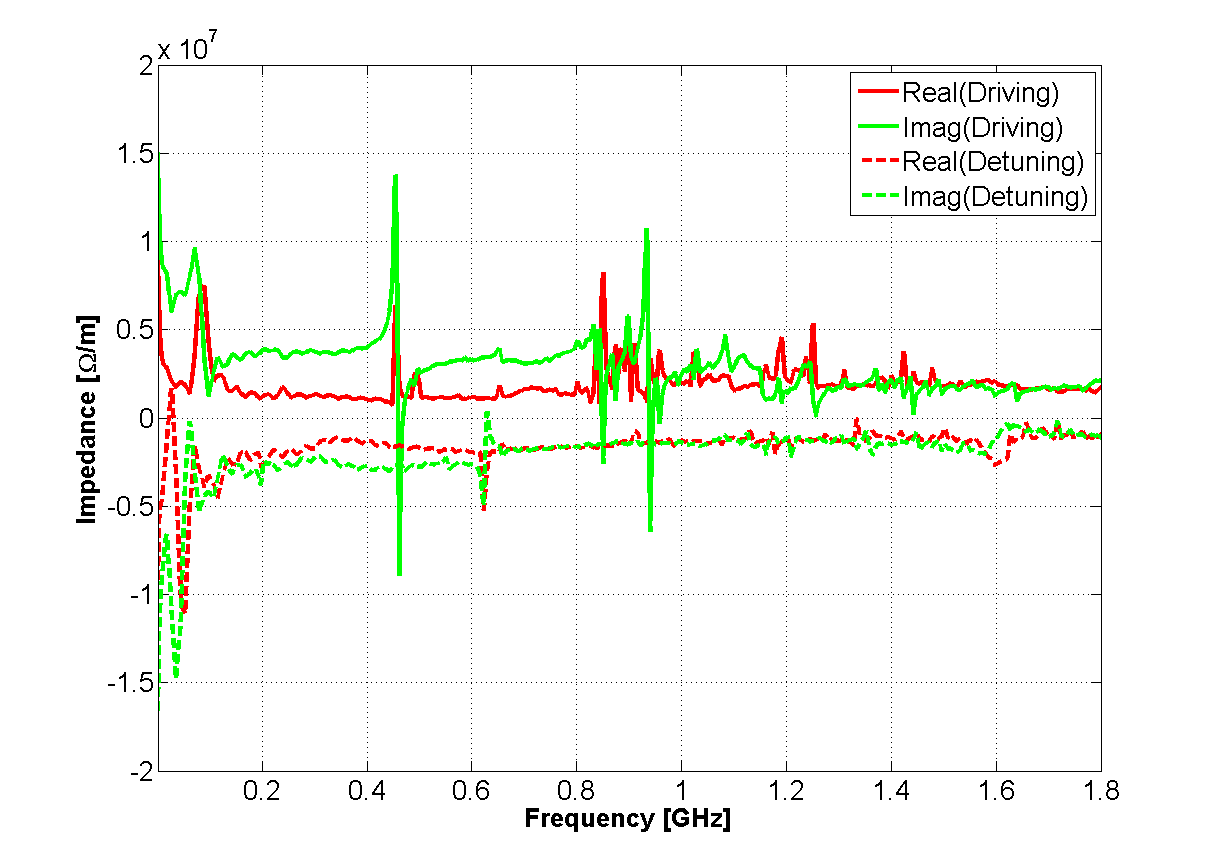 16
SPS vertical impedance model
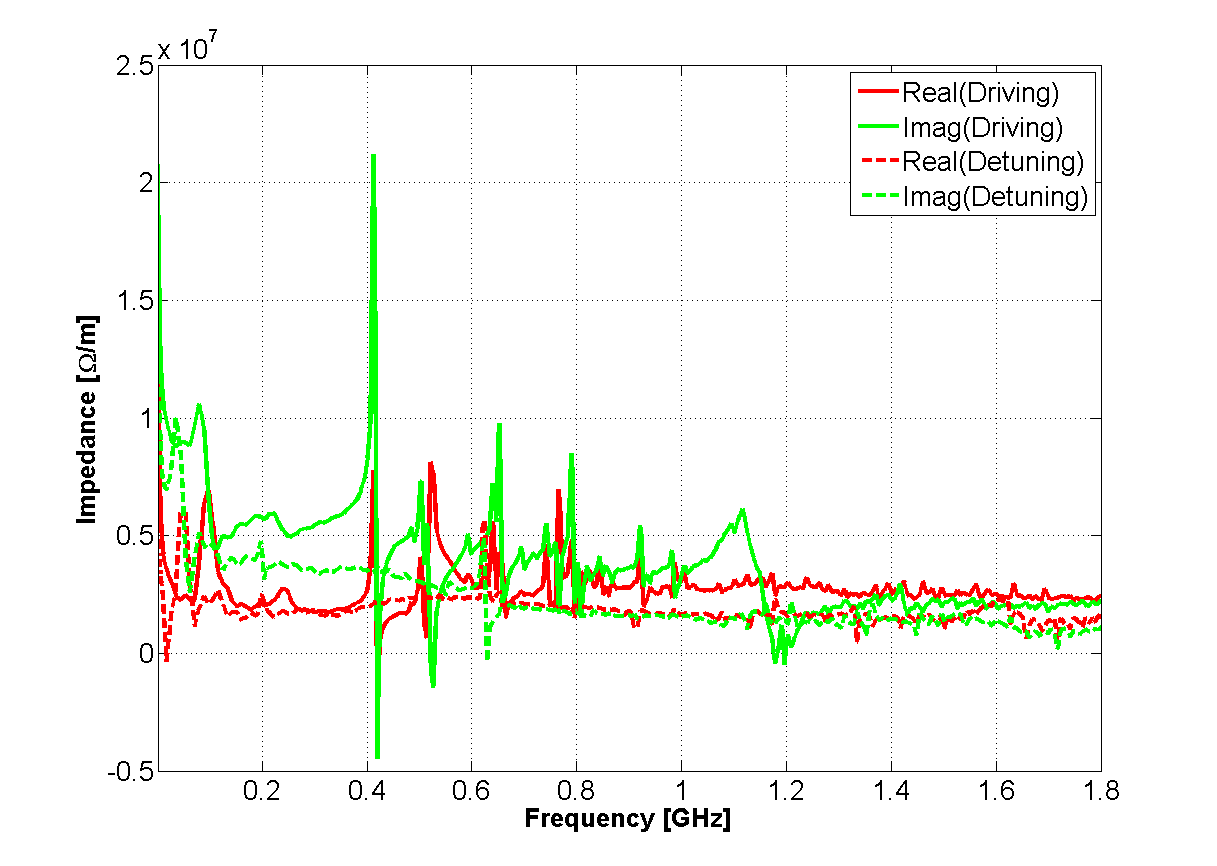 17
Vertical coherent tune shift
20 %
40 %
60 %
Measurements performed in September 2012
80 %
100 %
Present SPS impedance model reproduces about 70% of the vertical tune measured in the Q20
Present impedance model reproduces the instability behavior (H. Bartosik, Talk at the SPSU, 12 December 2013)
Stability diagram: Q20
Two regimes of instability in measurements
Fast instability threshold with linear dependence on εl
Slow instability for intermediate intensity and low εl
Excellent qualitative agreement with HEADTAIL simulations
H. Bartosik
measurements
HEADTAIL simulations
nominal
Island of slow instability
4.5x1011 p/b 
@ 0.35 eVs
LIU SPS-BD, 12. December 2013
19
Intra-bunch motion:Q20
H. Bartosik
measurements
HEADTAIL simulations
Example for slow instability
Example for fast TMC instability
Excellent agreement between measurements and simulation
Horizontal coherent tune shift
Measurements performed in February 2013
The kicker impedance model predicts a slightly negative horizontal effective impedance (positive slope of the coherent tune shift) in agreement with the measurements
Overview
SPS transverse impedance model
Broadband impedance of step transitions
Future update of the model
Summary
Broadband impedance of a step transition
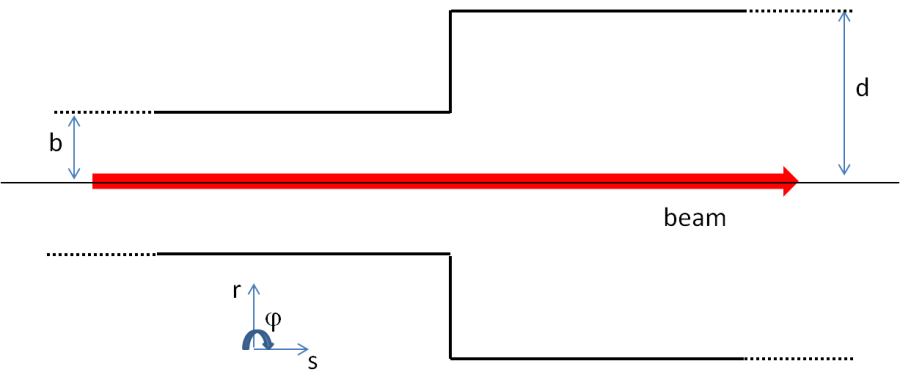 Transverse Impedance
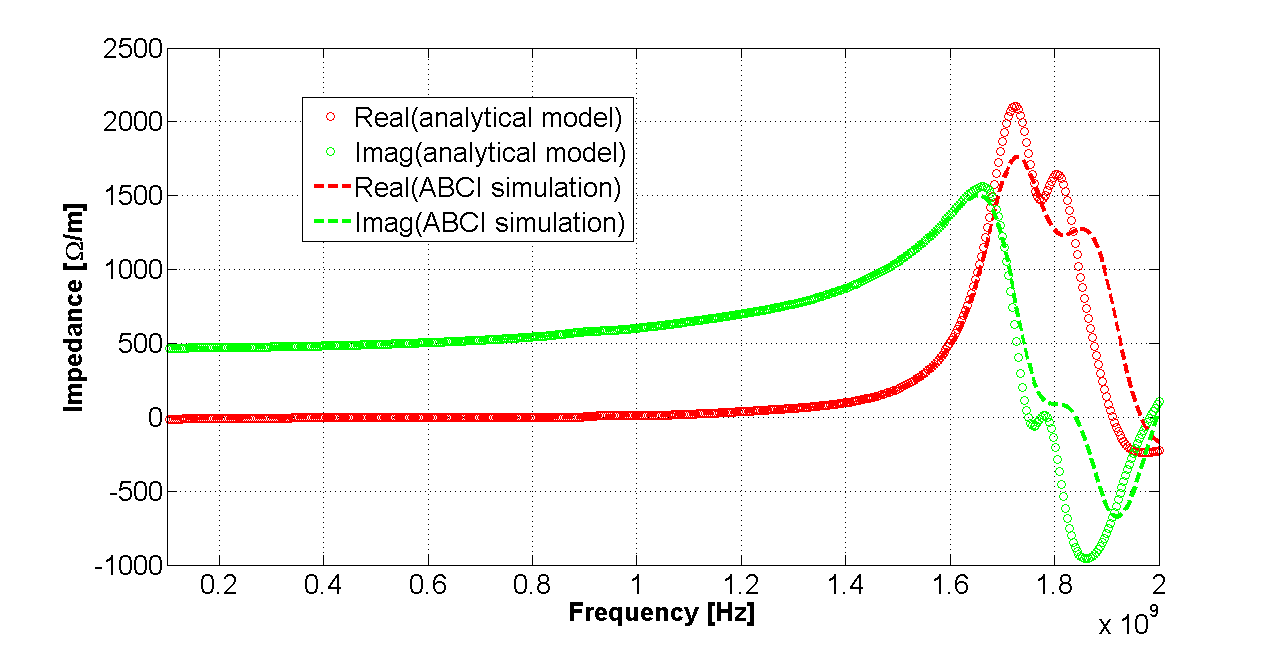 Based on the results of 3D EM simulations, the broadband impedance contribution due to an abrupt transition is independent of the relativistic beta. Therefore, based on the aperture model, the generalized broadband impedance of the PSB transitions has been calculated as:
C. Zannini, Electromagnetic simulations of CERN accelerator components and experimental applications. PhD thesis, Lausanne, EPFL, 2013. CERN-THESIS-2013-076.
Pumping ports
Impedance reduction campaign: shielding of the pumping ports, lepton cavities etc.)
2000
Total number of shielded pumping ports
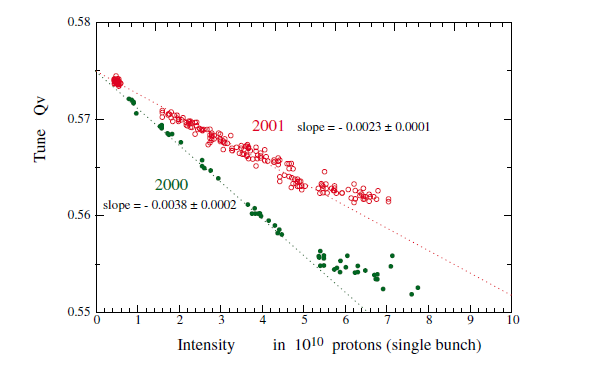 H. Burkhardt, G.Rumolo, F. Zimmermann: Measurements of SPS Single-Bunch coherent Tune Shifts and Head-Tail Growth Rates in the Year 2001
P. Collier et al.: Reducing the SPS Machine Impedance,  2002
The broadband impedance due to step transitions can give significant contribution to the coherent tune shift
[Speaker Notes: There are also other device that we are studying . Like……..]
Pumping ports
Impedance reduction campaign: shielding of the pumping ports, lepton cavities etc.)
2000
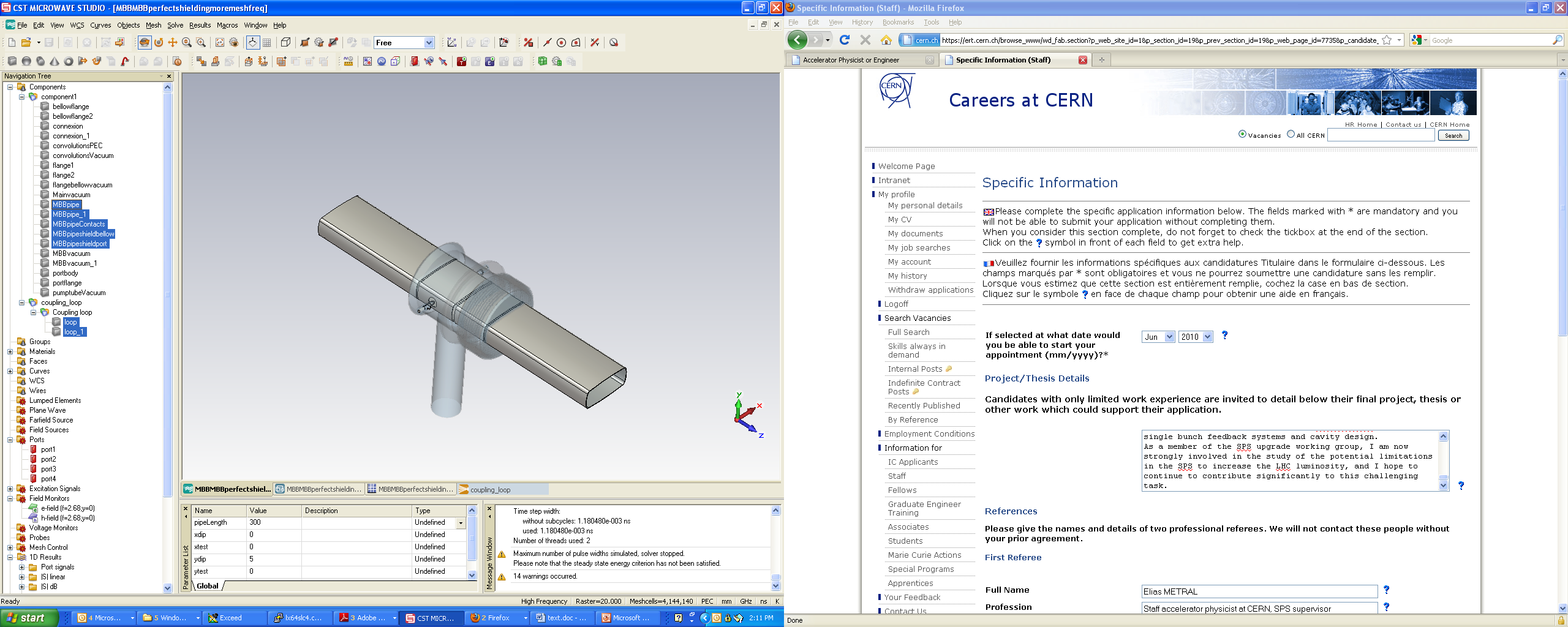 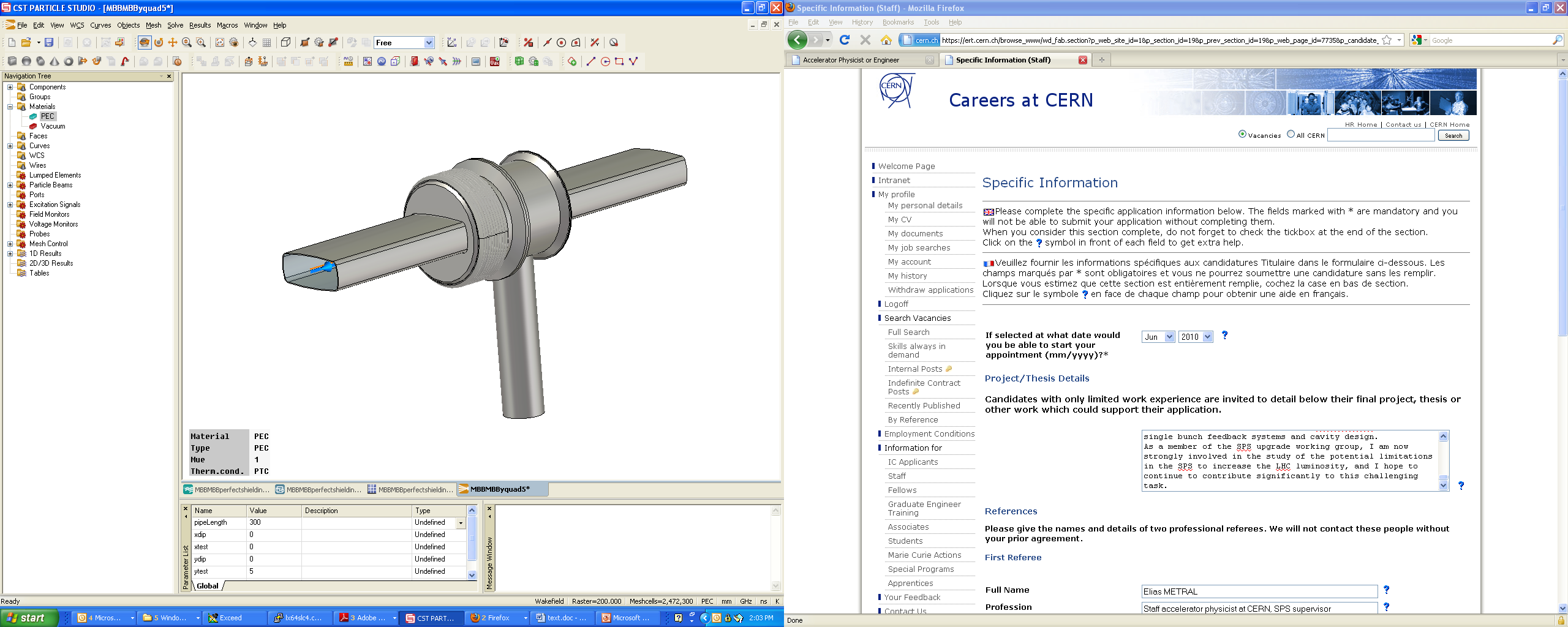 SPS Pumping port
SPS Pumping port shielding
The picture does not include pumping holes
[Speaker Notes: There are also other device that we are studying . Like……..]
Broadband impedance of step transitions
L
Weak dependence on L
Broadband impedance of step transitions
L2
Weak dependence on L2
Broadband impedance of step transitions
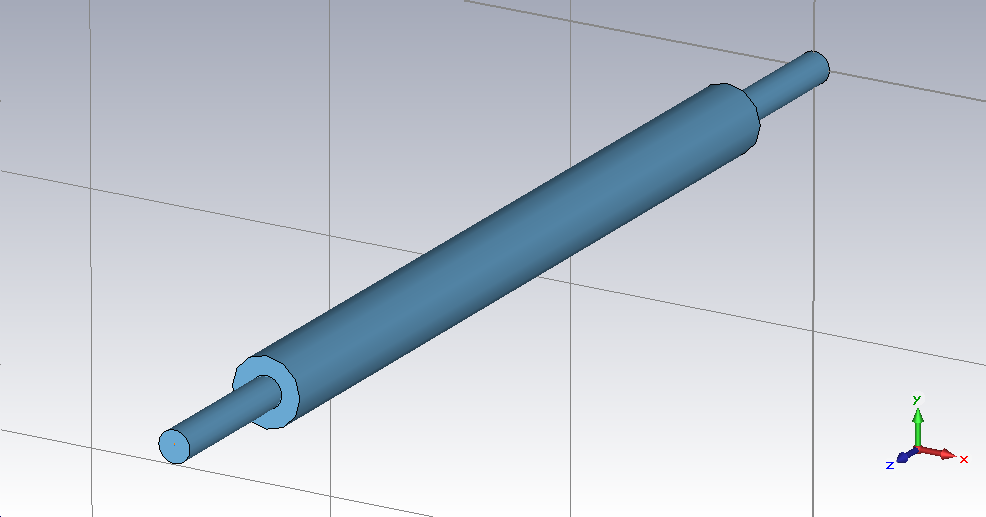 The imaginary part of the transverse impedance is weakly dependent on the cavity length below 1 GHz
b = 17. 25 mm
d = 78 mm
For the main SPS cavity like structures the first resonating mode is well above 1 GHz (r<80 mm)
L2
Broadband impedance of step transitions
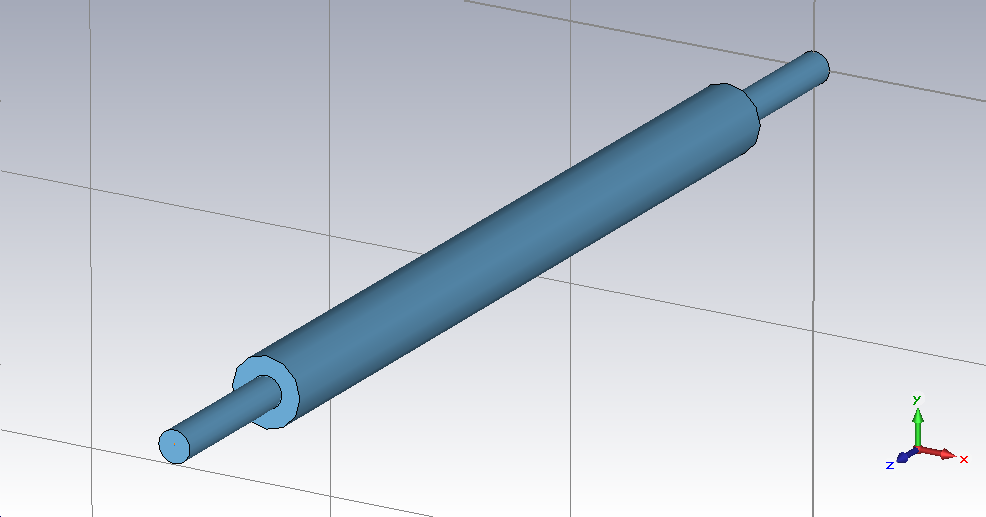 L2
Broadband impedance of step transitions
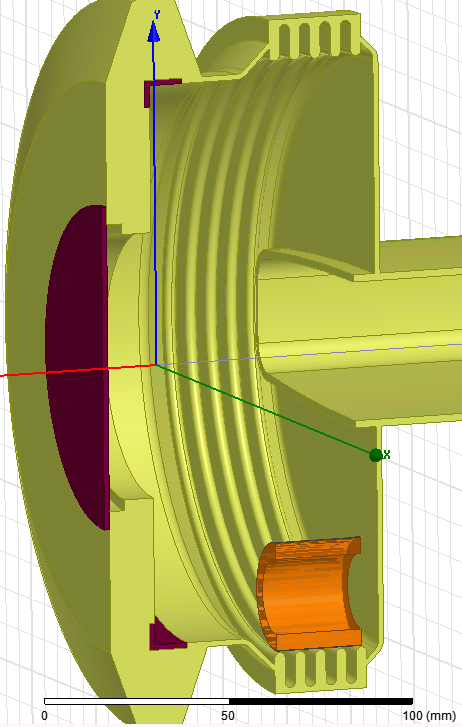 Courtesy of Jose E. Varela
Vertical coherent tune shift
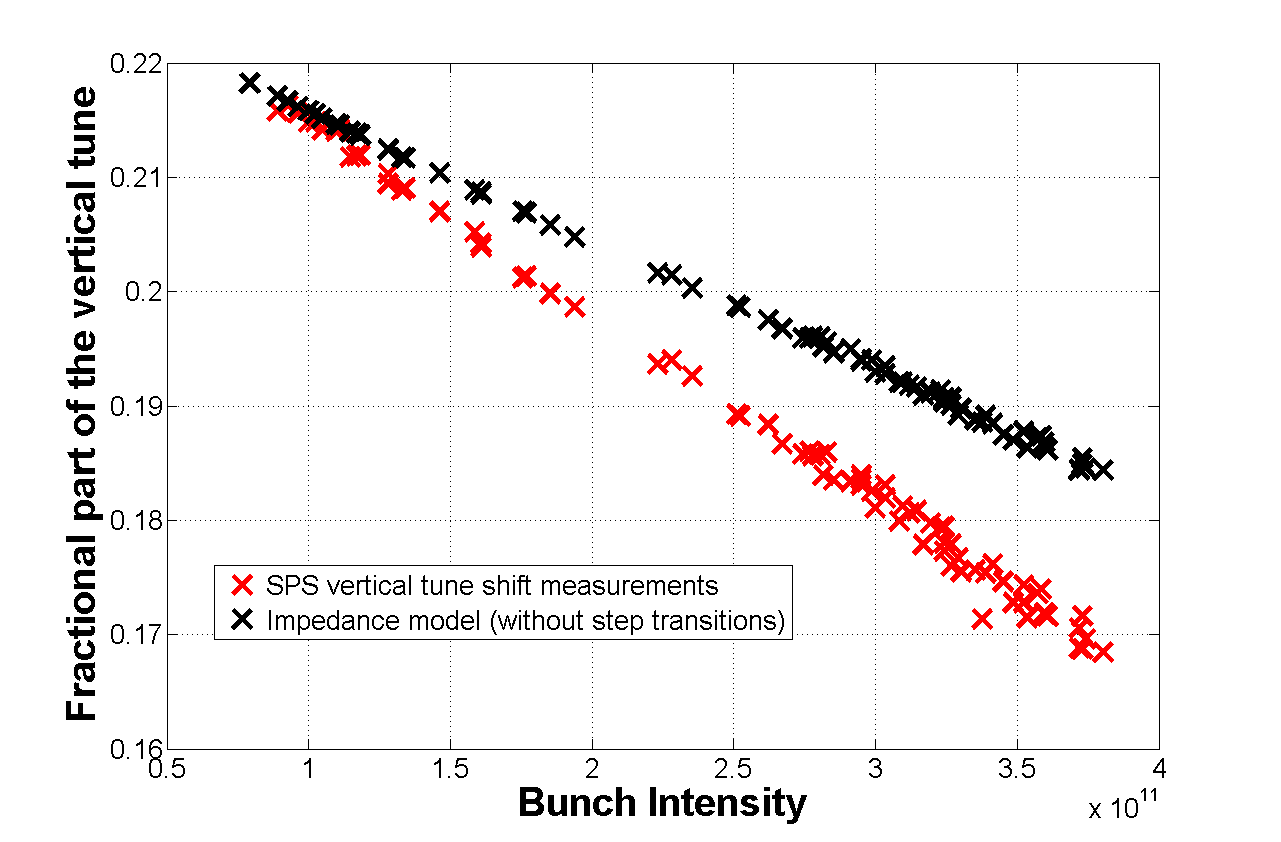 20 %
40 %
60 %
80 %
100 %
Step transitions seem to explain almost the totality of the missing tune shift
Broadband impedance of step transitions:longitudinal plane
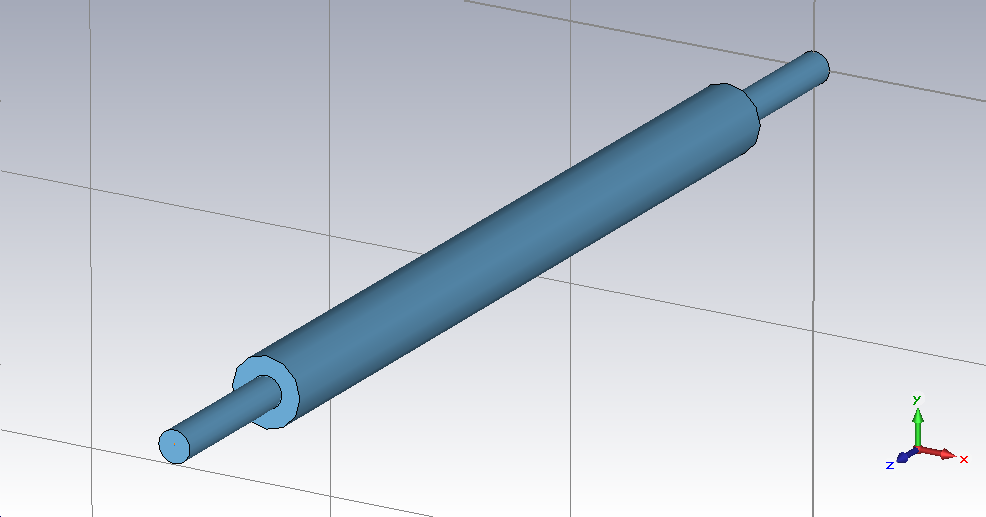 L
Weak dependence on L
Overview
SPS transverse impedance model
Broadband impedance of step transitions
Future update of the model
Summary
New elements to be added in the model
Simulations are ongoing or must be finalized
Septa
Wire scanner
Non standard elements (special transitions, valves)

Update due to future installations
New wire scanner
New kicker for high bandwidth feedback system
New MSI-V septum
New elements to be added in the model
Simulations are ongoing or must be finalized
Septa
Wire scanner
Non standard elements (special transitions, valves)

Update due to future installations
New wire scanner
New kicker for high bandwidth feedback system
New MSI-V septum
EM model of the stripline kicker including transitions
Longitudinal impedance
Lt is the length of the cavity like structure
Short length (below 0.1 m) of the cavity like structure would avoid narrow resonances below 2 GHz
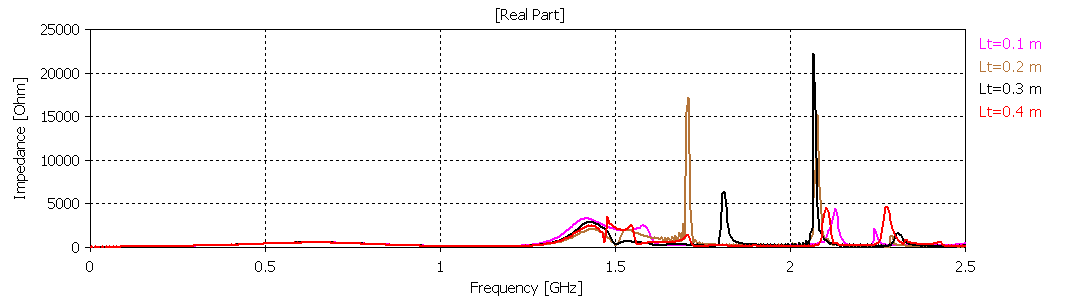 The impedance is strongly dependent on the cavity like structure length
Transverse impedance
Impedance [Ohm/m]
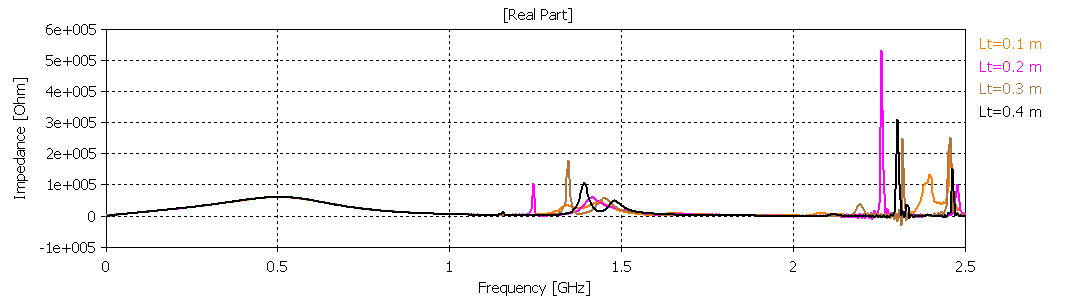 The impedance is strongly dependent on the cavity like structure length
Impedance [Ohm/m]
Transverse impedance
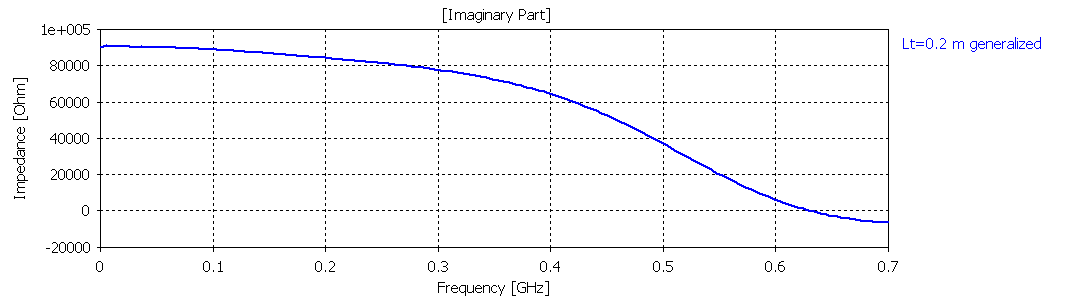 Impedance [Ohm/m]
The effective vertical impedance for 10 stripline kicker modules is expected to be about 0.5% of the total SPS vertical impedance
Overview
SPS transverse impedance model
Broadband impedance of step transitions
Future update of the model
SPS Longitudinal impedance model
Summary
Summary and next steps
The SPS impedance model (kicker, wall, cavities, BPMs) explains about 70% of the measured vertical coherent tune shift
Transition pieces seem to be able to explain a large part of the remaining 30% 
More realistic model of transition pieces
Update of the model including septa and wire scanner
Continuously update of the model according to new installations and modifications
Thank you for your attention